the uncertainty from different Cuts
Haiyun Lu
G14
Section
30 or 15 phi bins
	Cuts on beam polarization
Polarization or Edge distance cut 
Sigma
Effects of Different Phi Binning
Missing momentum 180MeV and Beam Polarization > 5%
Same Data, different binning of 15 and 30
Compare G from 15 and 30 bins
No significant difference observed (almost identical)
Lowest W
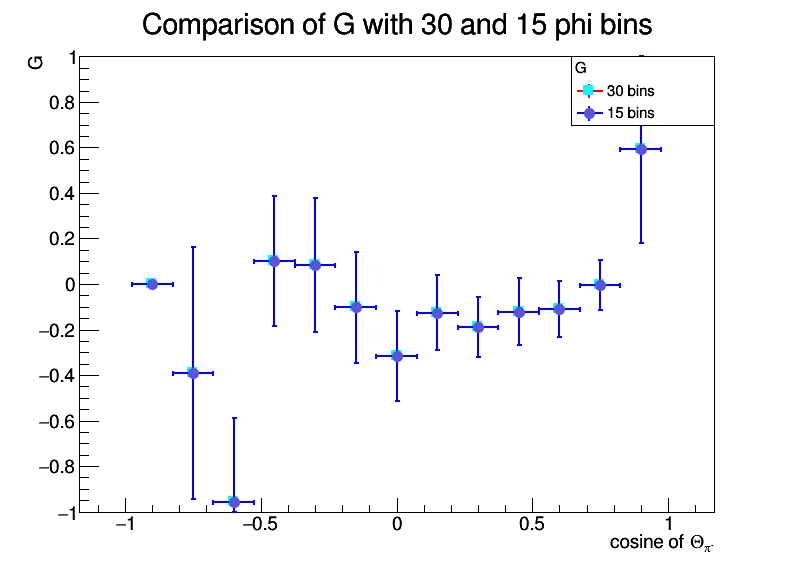 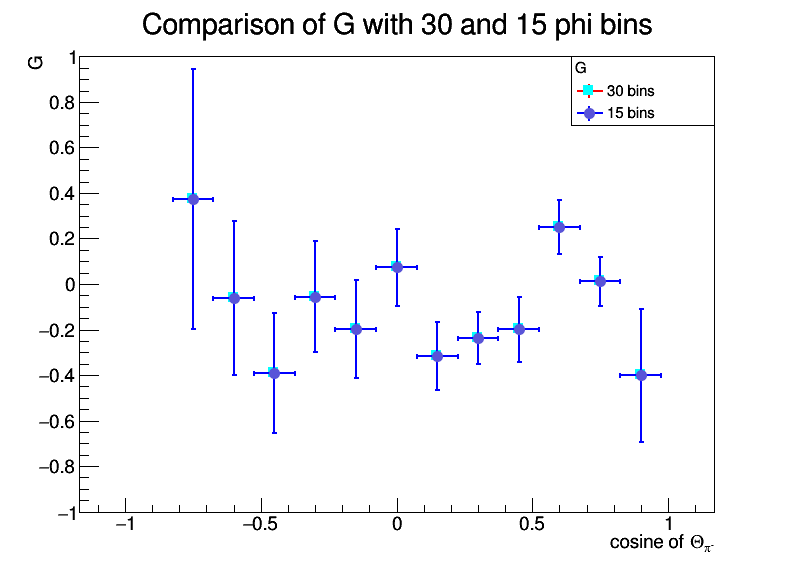 1820 – 1900 MeV
1900 – 1980 MeV
Medium W
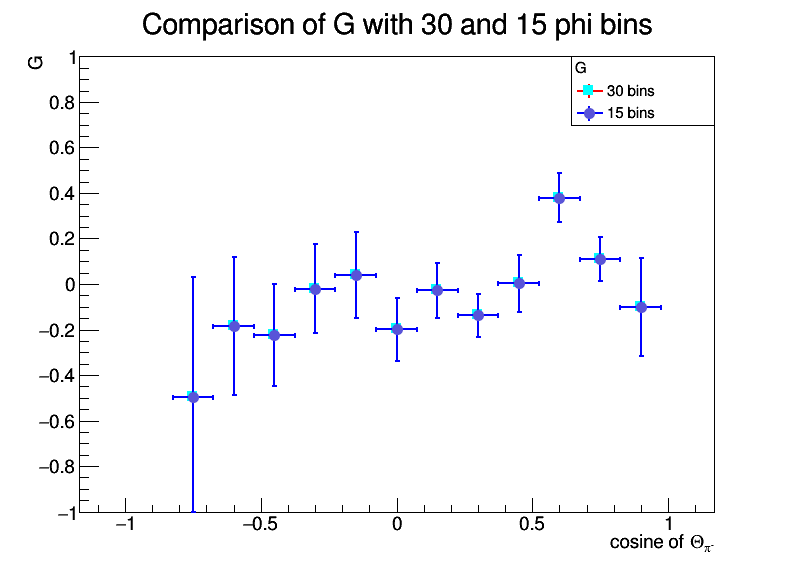 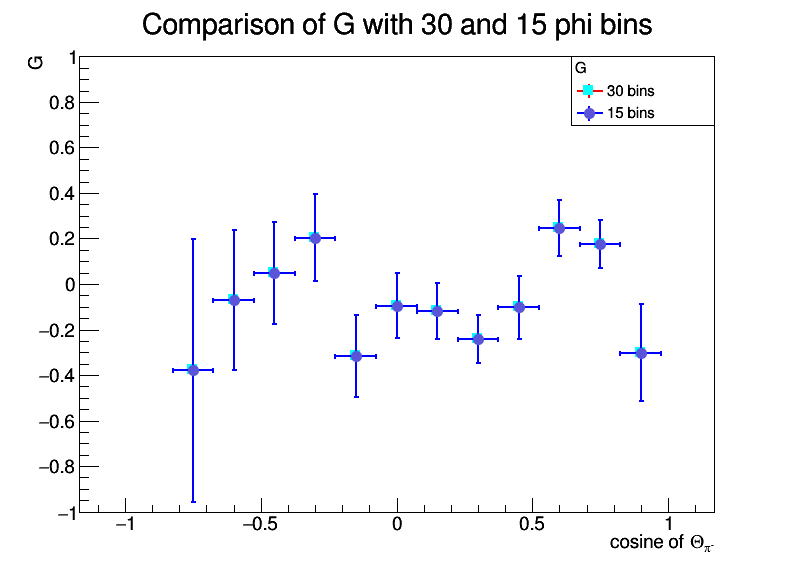 1980 – 2060 MeV
2060 – 2140 MeV
Highest W
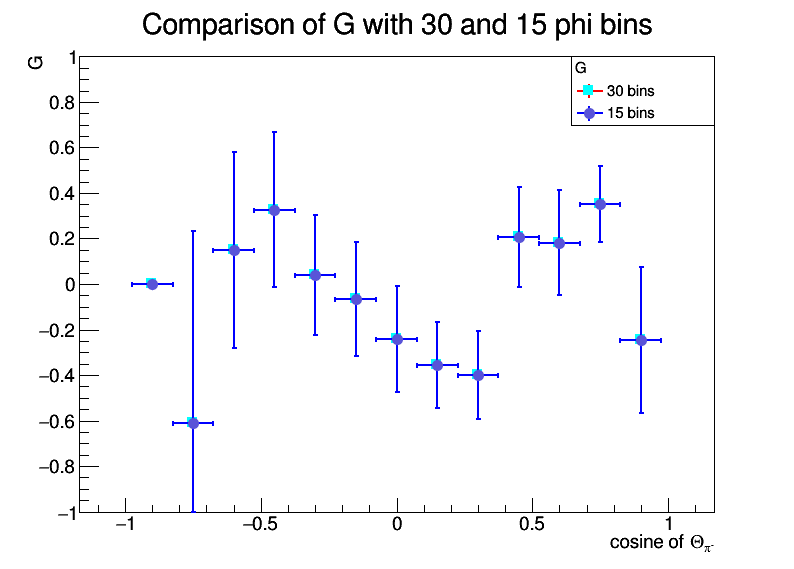 Almost identical from different binning when the statistics is great enough
As expected, when the binning is in a “sweet zone”, the results are independent
Binning will not be mentioned in the following study
2140 – 2220 MeV
Compare different beam polarization cuts
Missing momentum 180MeV
Beam Polarization requirements: >5%, >10%, >15%, >20%
Lowest W
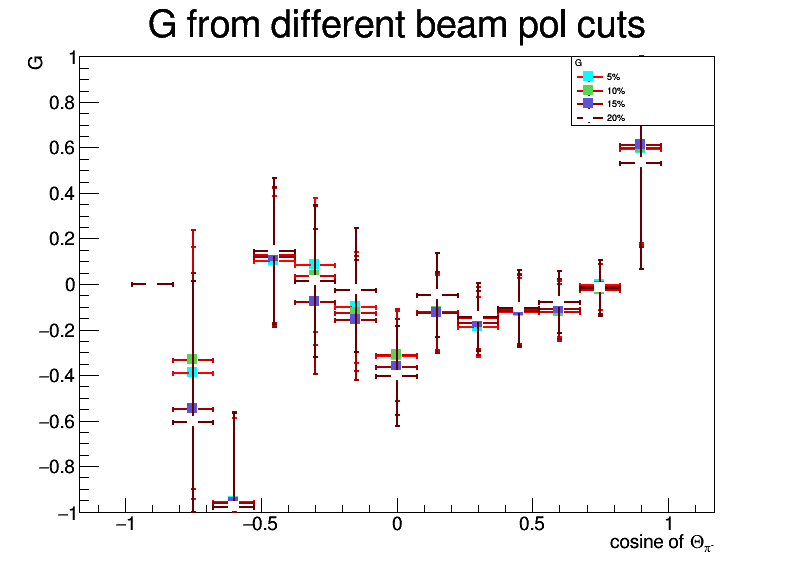 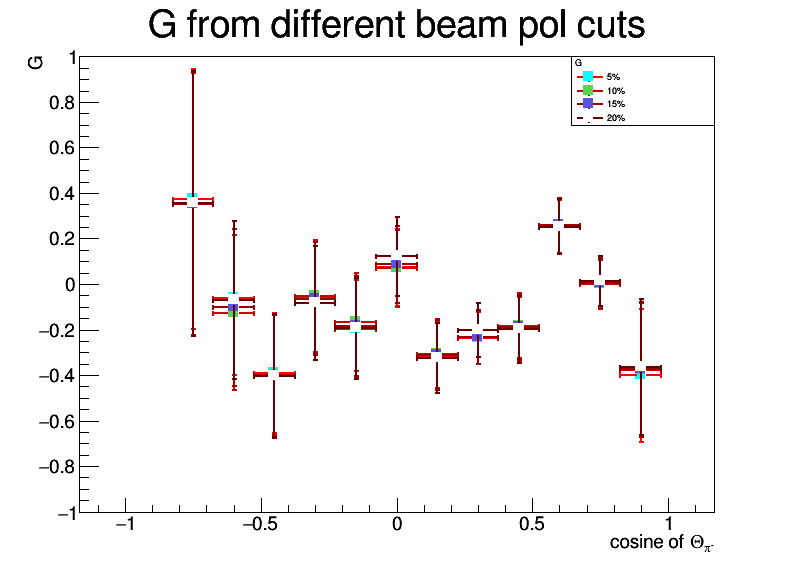 1820 – 1900 MeV
1900 – 1980 MeV
Medium W
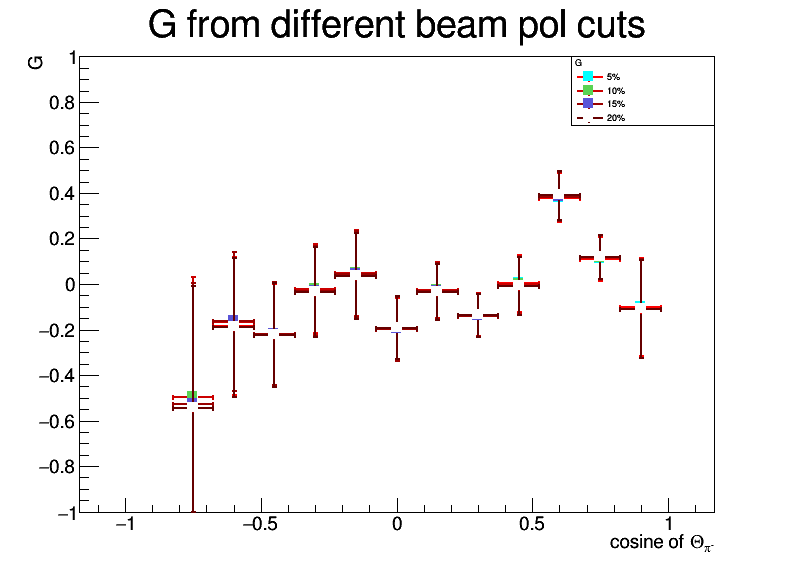 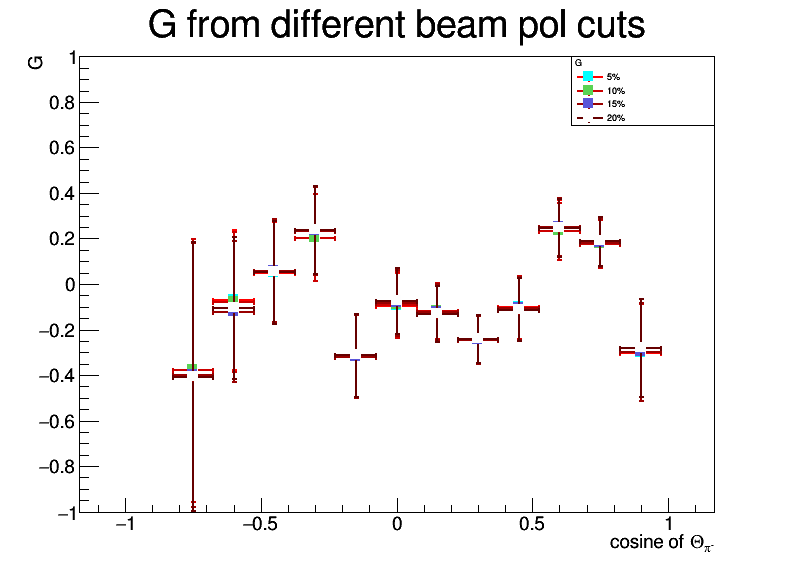 1980 – 2060 MeV
2060 – 2140 MeV
Highest W
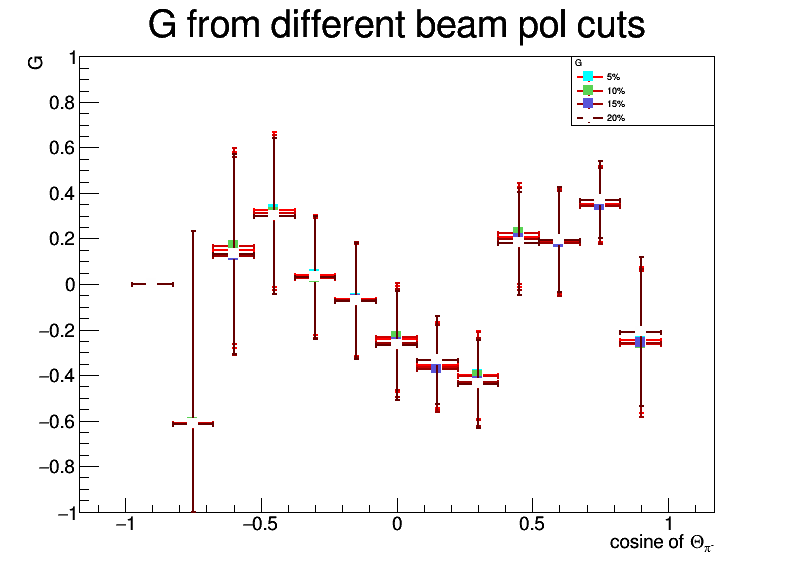 Results are consistent from different polarization cuts
Very little shift of the G values
The uncertainties were affected most at the lower W indicating that lower W with lower beam polarization
2140 – 2220 MeV
Compare G from beam polarization cuts and Edge distance cut
Missing momentum 180MeV
Beam Polarization requirements: >20%
Edge distance selection: 0.4, 0.25, 0.2 GeV
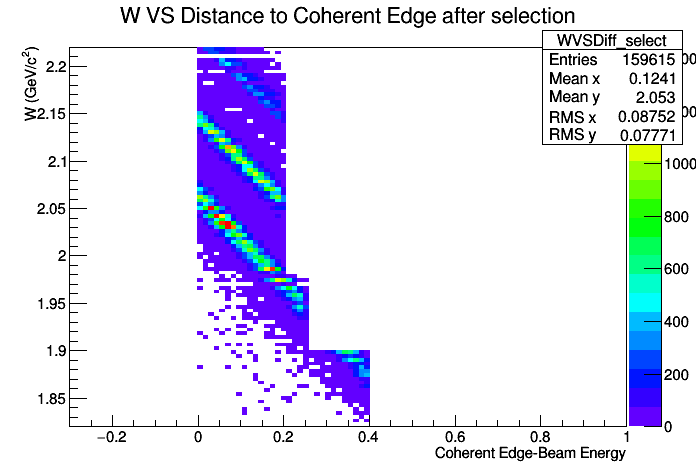 Lowest W
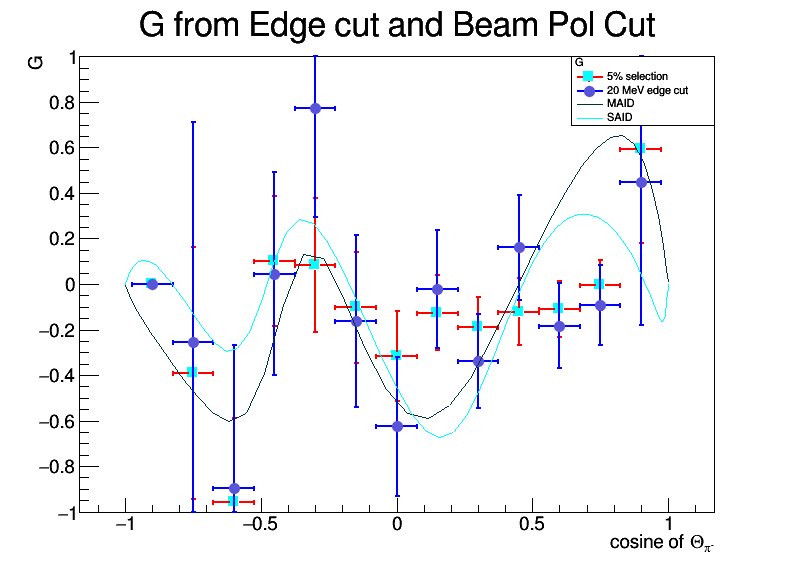 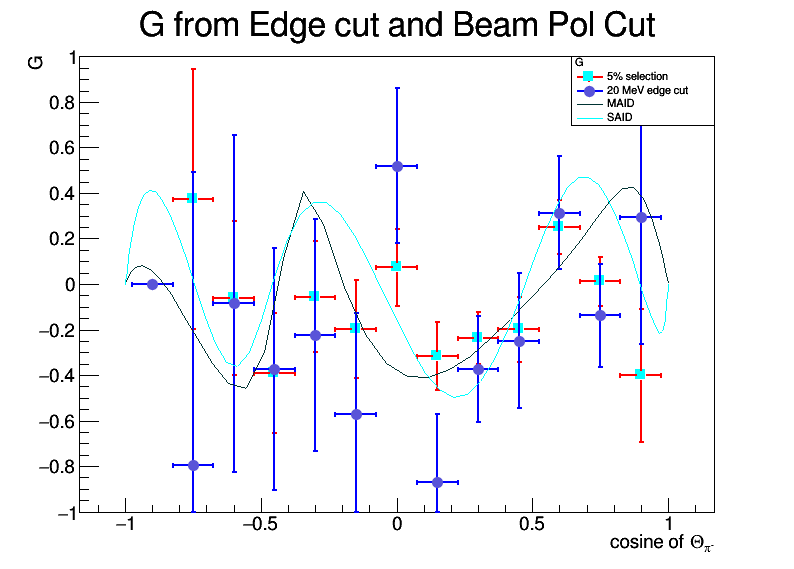 1820 – 1900 MeV
1900 – 1980 MeV
Medium W
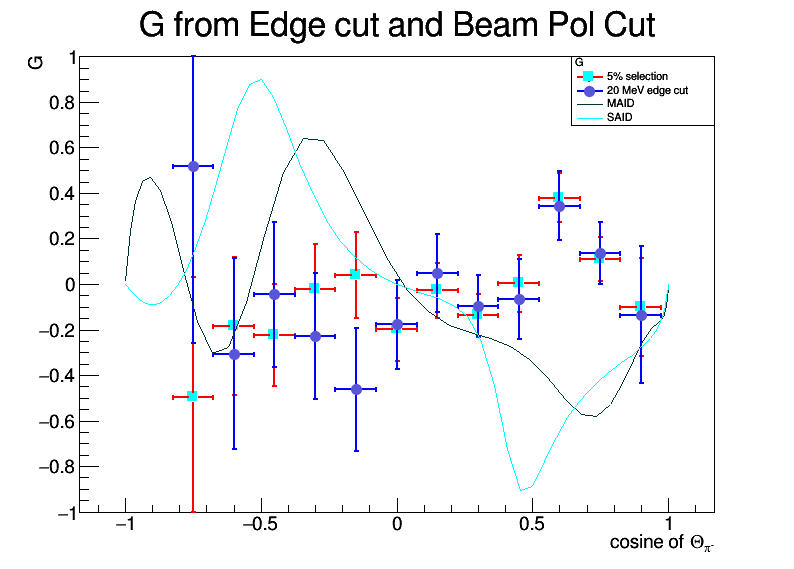 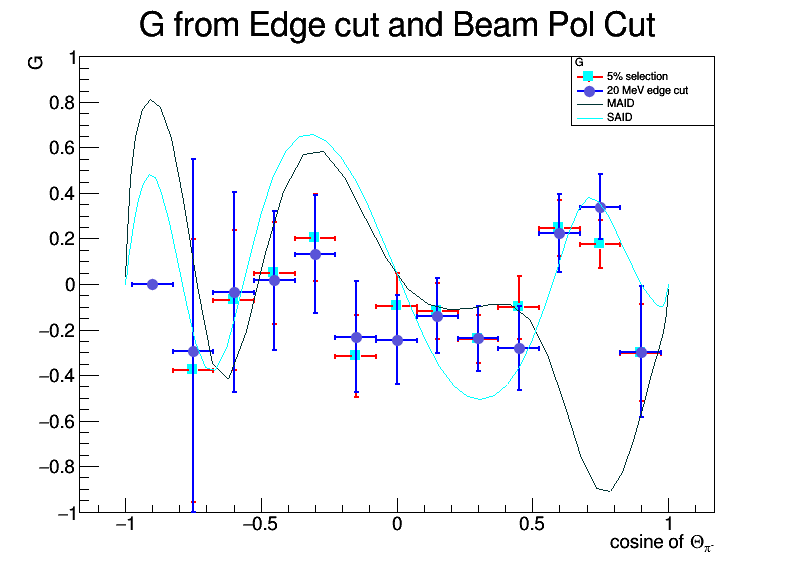 1980 – 2060 MeV
2060 – 2140 MeV
Highest W
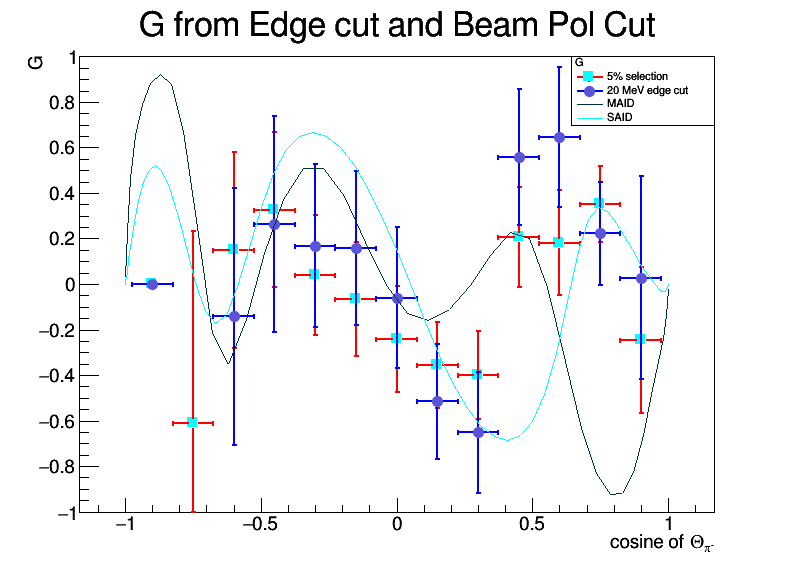 Results are consistent overall
G from edge cut is with greater uncertainty
G from beam pol cut moves more smoothly bin-to-bin
G from edge cut are “jumpy”
2140 – 2220 MeV
Compare Sigma From beam polarization cuts and Edge distance cut
Missing momentum 180MeV
Beam Polarization requirements: >5%
Edge distance selection: 0.4, 0.25, 0.2 GeV
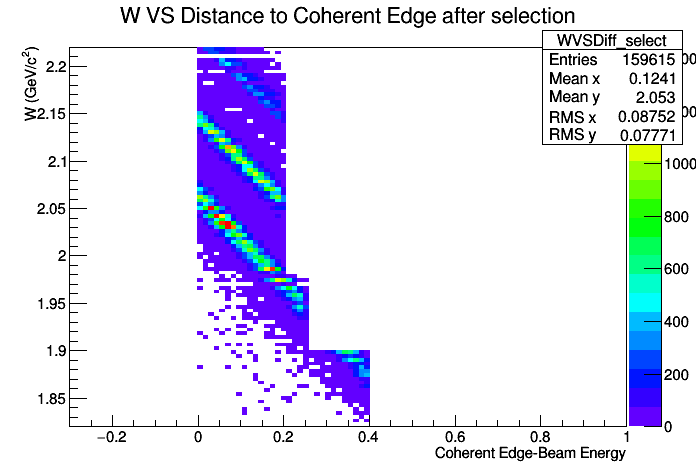 Lowest W
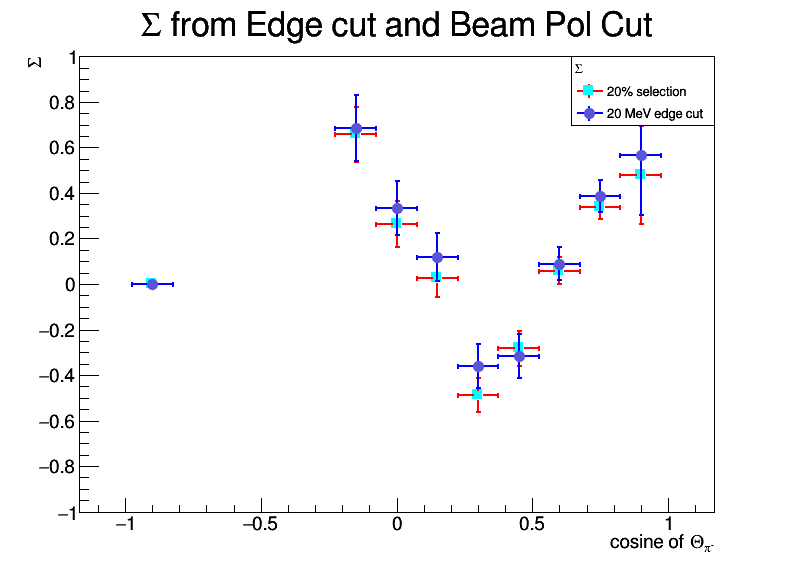 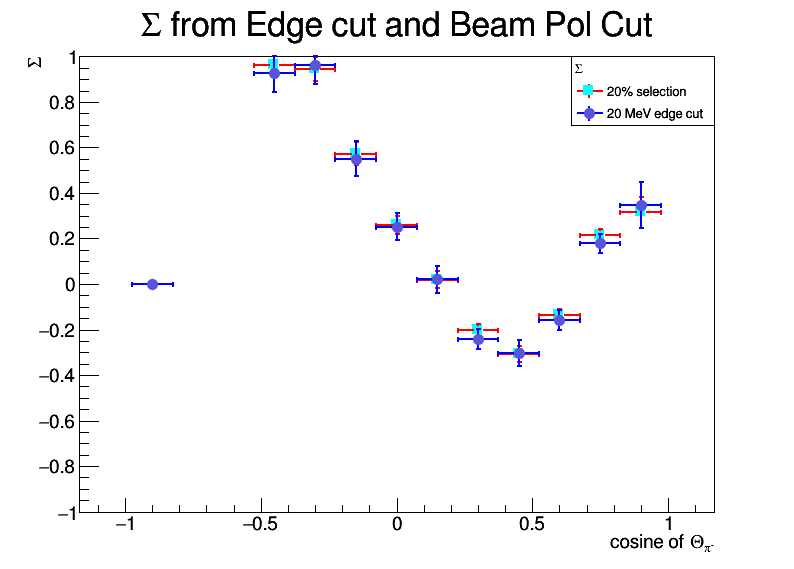 1820 – 1900 MeV
1900 – 1980 MeV
Medium W
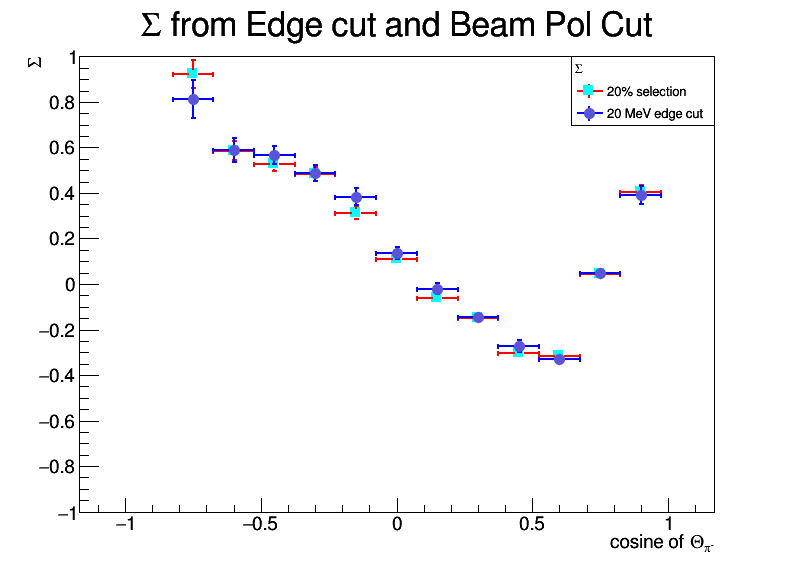 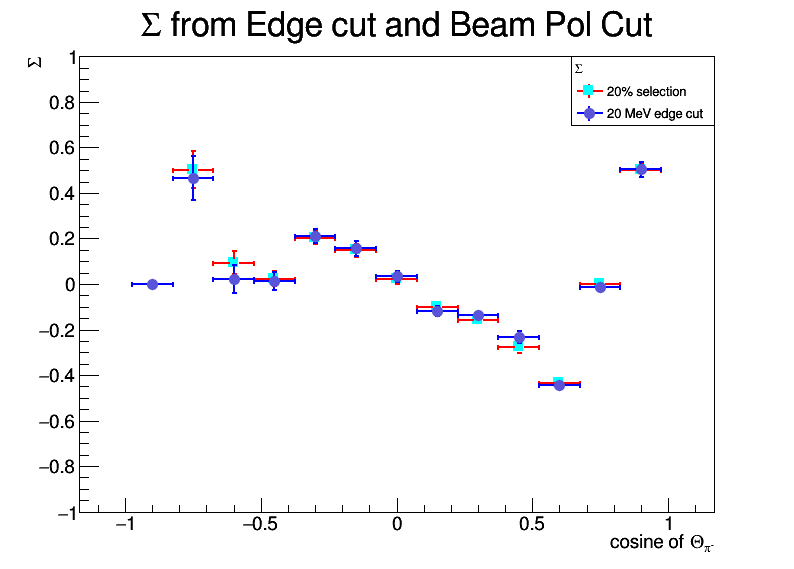 1980 – 2060 MeV
2060 – 2140 MeV
Highest W
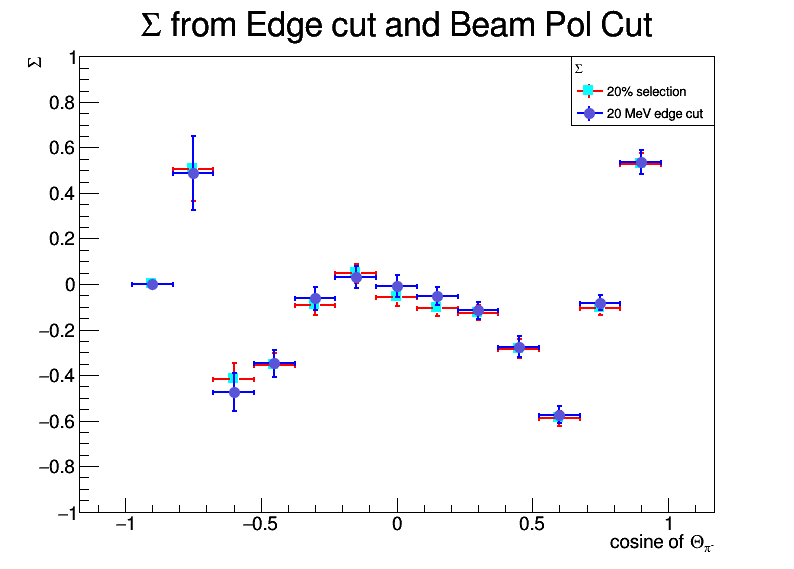 Results are consistent overall
Most W do not need an overall correction factor from the hypothesized “incorrectly extracted beam polarization”
The lowest W might need this correction factor
2140 – 2220 MeV
Results
The beam polarization cut gives the consistent  publishable G results
An overall factor might be needed for the lowest W bin to correct for the inefficient reconstruction of the beam polarization
The results are close to final
Lowest W
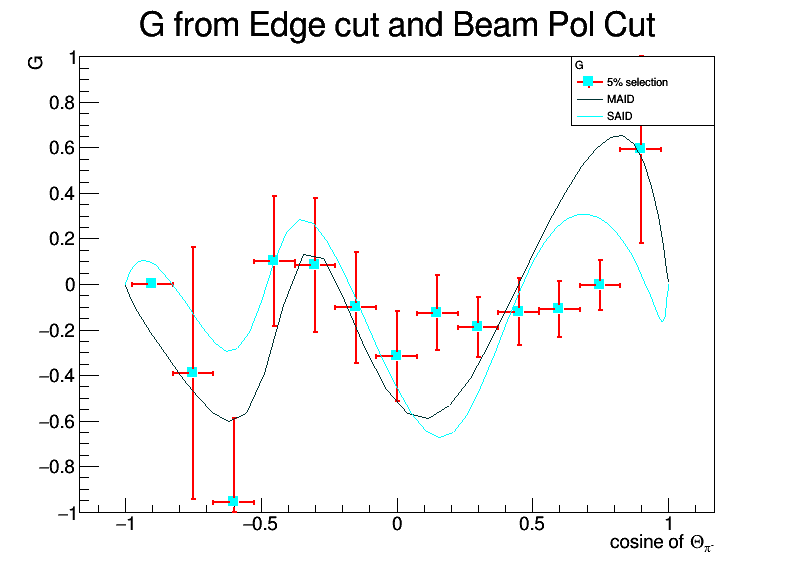 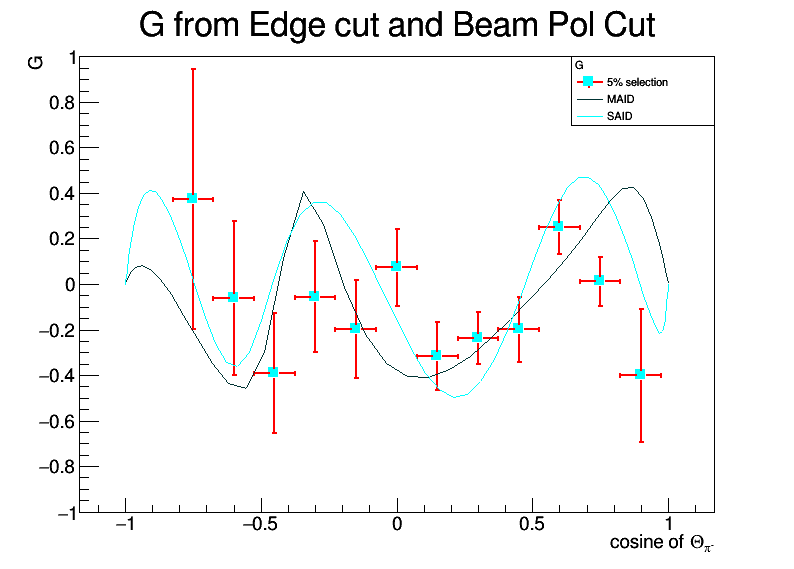 1820 – 1900 MeV
1900 – 1980 MeV
Medium W
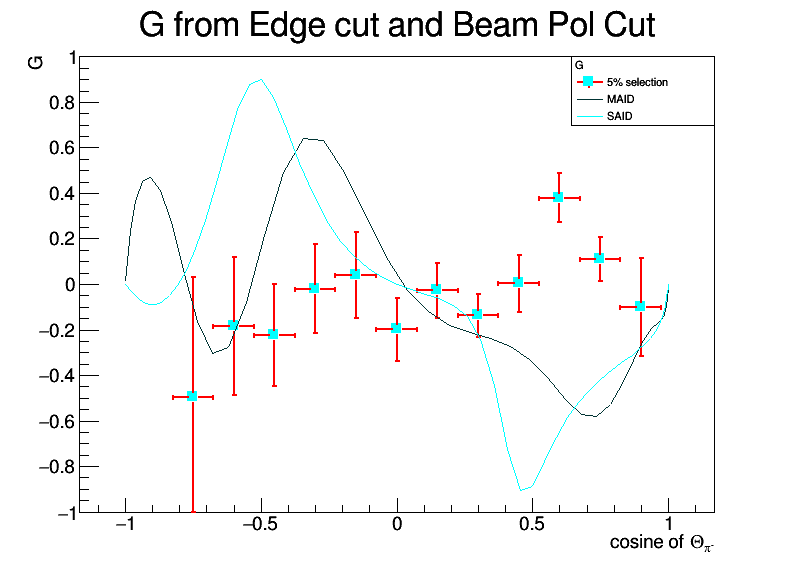 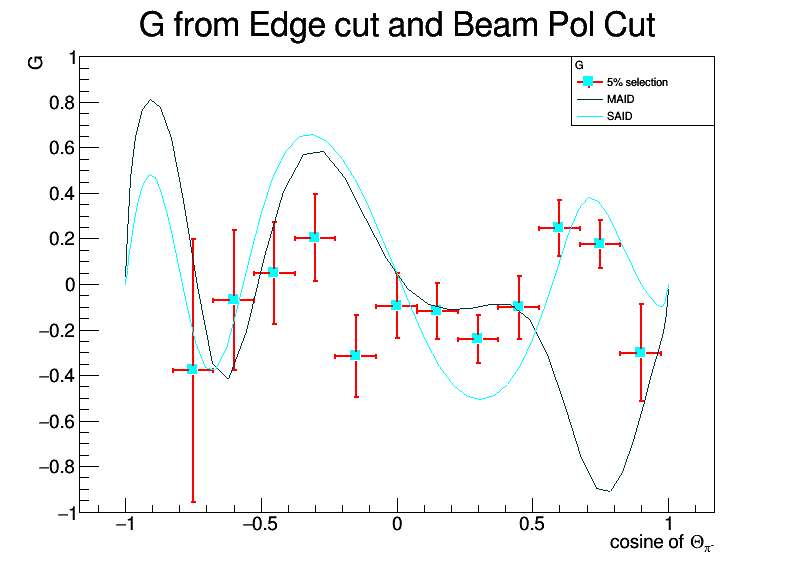 1980 – 2060 MeV
2060 – 2140 MeV
Highest W
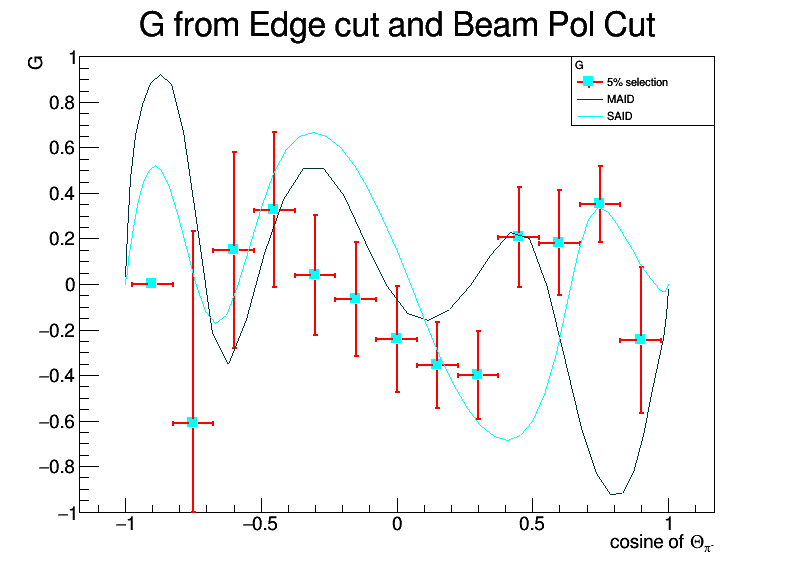 2140 – 2220 MeV